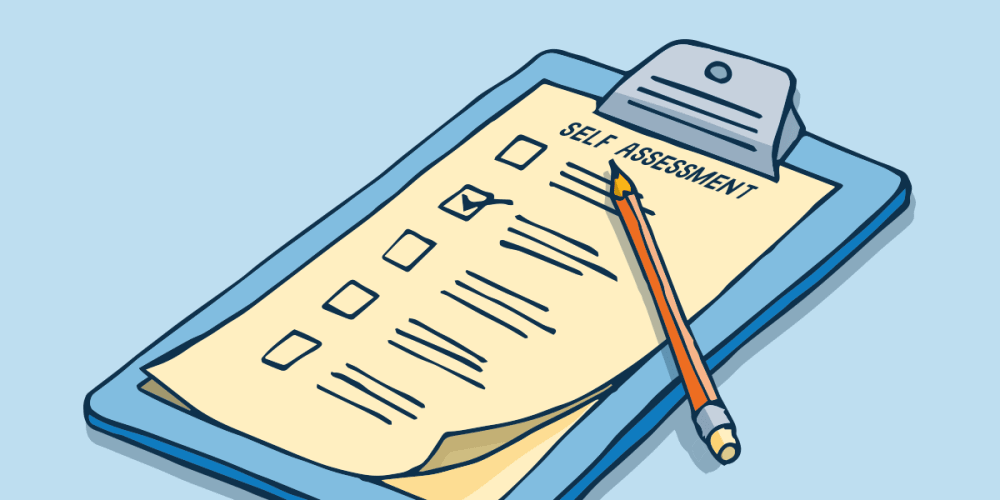 Measuring our Commitment to Spiritual Growth: The Church
Rev 2-3
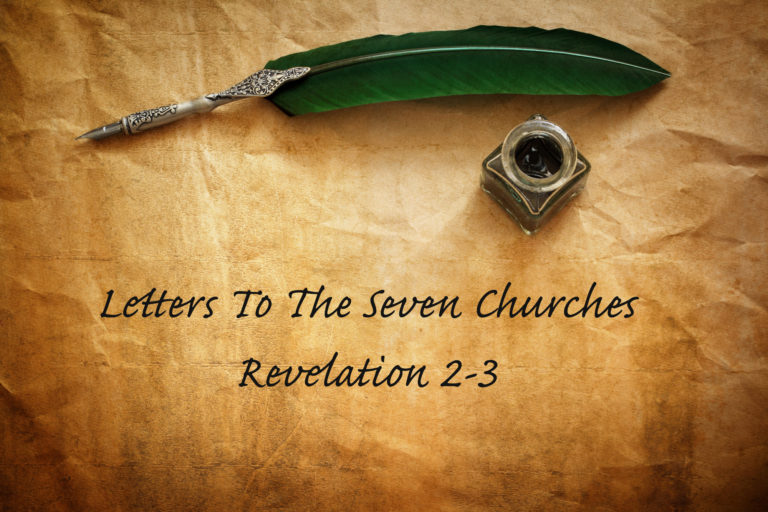 The Church of Ephesus: Rev 2:1-7 (Loveless Church)
The Good (2:2-3)
The Need for Change (2:5-7)
Your works
Your labor
Your patience
You cannot bear those who are evil
Tested those who claim to be apostles and found them liars
You have labored for my names sake and not become weary
Hate the works of the Nicolaitans
You have left your first love
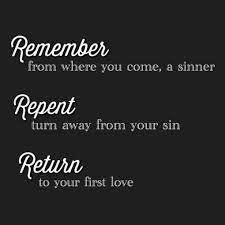 The Church in Smyrna: Rev 2:8-11(Persecuted Church)
The Current Situation (2:9)
The Encouragement for the Future (2:10)
The distress you are suffering
Poverty (But you are rich)
The blasphemy of those claiming to be Jews but are not
Do not fear what you are about to suffer
The devil is about to throw some of you into prison that you may be tested
Be faithful unto death and I will give you a crown of life
[Speaker Notes: Even to endure death (Jameissn Faussett Brown]
The Church in Pergamos: Rev 2:12-17(Compromising Church)
The Good (2:13)
The need for Change (2:14)
You hold fast to my name
Do not deny faith even in the days when Antipas was killed among you
You have those who hold the doctrine of Balaam
You have some who hold the doctrine of the Nicolaitans
[Speaker Notes: Even to endure death (Jameissn Faussett Brown]
The Church in Thyatira: Rev 2:18-29(Corrupt Church)
The Good (2:19)
The need for Change (2:20)
Your love
Your faith
Your service
Your Patience
Your last works are more than the first
You allow Jezebel to proclaim herself a prophetess
You all Jezebel to teach and seduce my servants to commit sexual immorality and eat things sacrificed to idols
The Church in Sardis: Rev 3:1-6(Dead Church)
The Good (3:4)
The need for Change (3:1)
You have a few names who have not defiled their garments
They shall walk Christ in white for they are worthy
You are alive but you are dead
[Speaker Notes: Dead: Despite their reputation of life, Jesus saw them for what they really were. But you are dead shows that a good reputation is no guarantee of true spiritual character. Despite their good appearance, Jesus saw them as dead.

Dead: This indicates no struggle, no fight, no persecution. It wasn’t that the church at Sardis was losing the battle. A dead body has lost the battle, and the fight seems over. In this letter Jesus didn’t encourage the Christians in Sardis to stand strong against persecution or false doctrine, probably because there simply wasn’t a significant danger of these things in Sardis. Being dead, the church in Sardis presented no significant threat to Satan’s domain, so it wasn’t worth attacking.]
The Church in Philadelphia: Rev 3:7-13(Faithful Church Church)
The Good (3:4)
The need for Change  N/A (3:11)
You have a little strength, have kept My word, and have not denied My name
You have kept My command to persevere, I also will keep you from the hour of trial which shall come upon the whole world
Hold fast what you have, that no one may take you crown
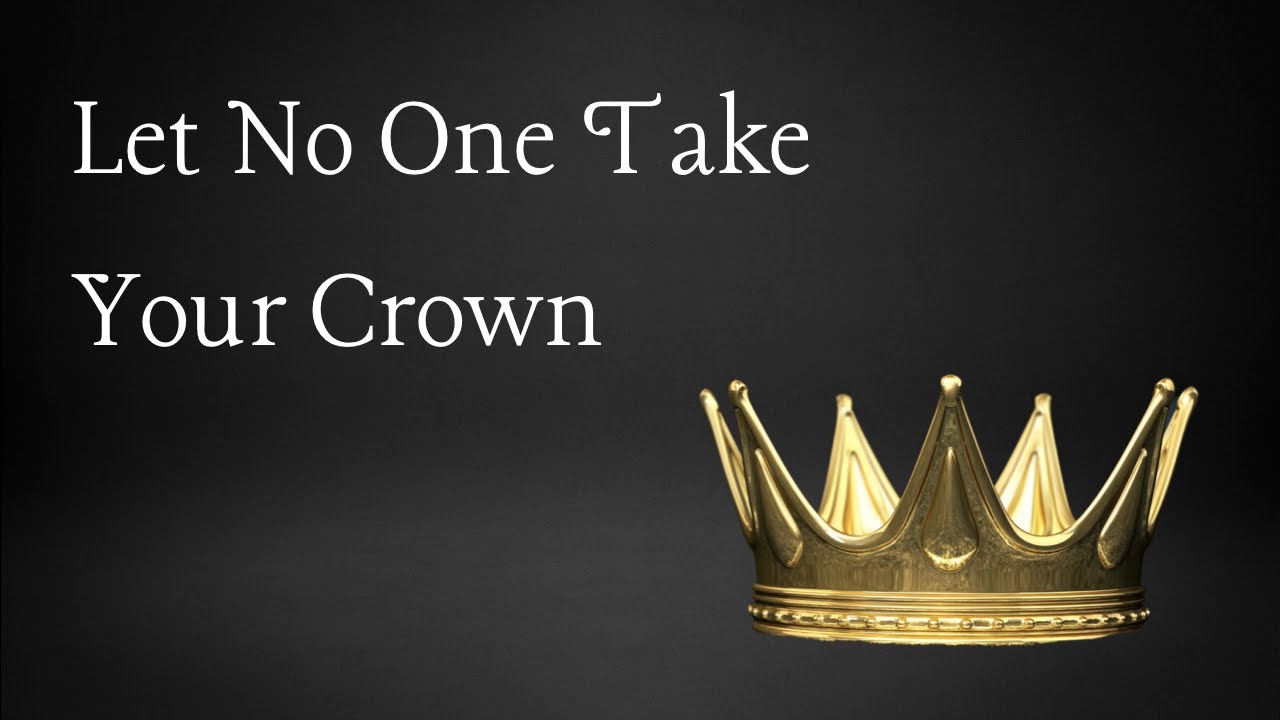 The Church of the Laodiceans: Rev 3:14-22(Lukewarm Church)
The Good (N/A)
The need for Change  (3:15-19)
You are neither cold nor hot
Because you are lukewarm, I will spew you out of my mouth
You say I am rich, have become wealthy, and have need of nothing’- but you are wretched, miserable, poor, blind, and naked
As many as I love, I rebuke and chasten, Be zealous and repent
The Church of Christ in the West End:(_________ Church)
The Good
The need for Change